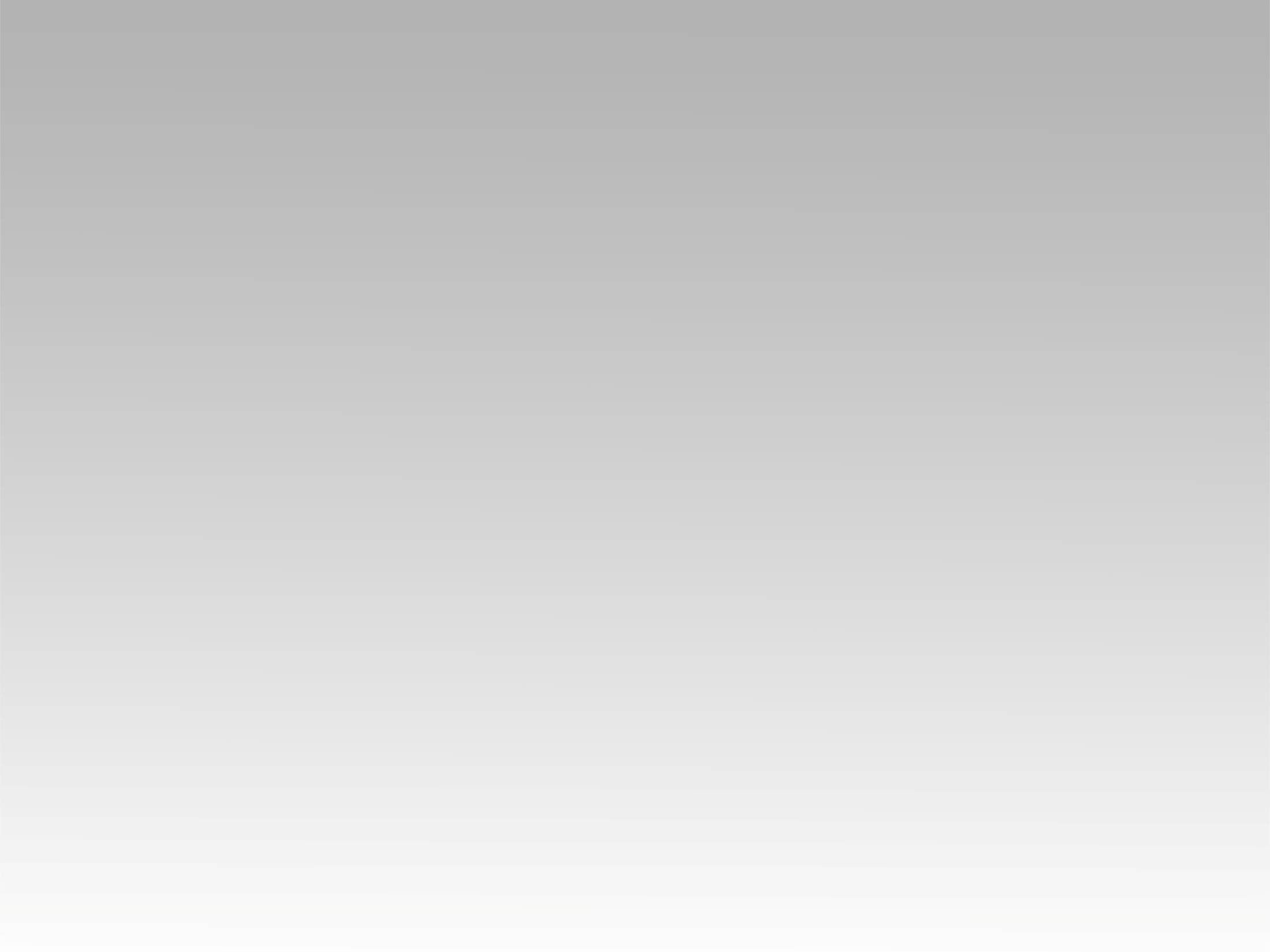 تـرنيــمة
تسبيحي يعلى
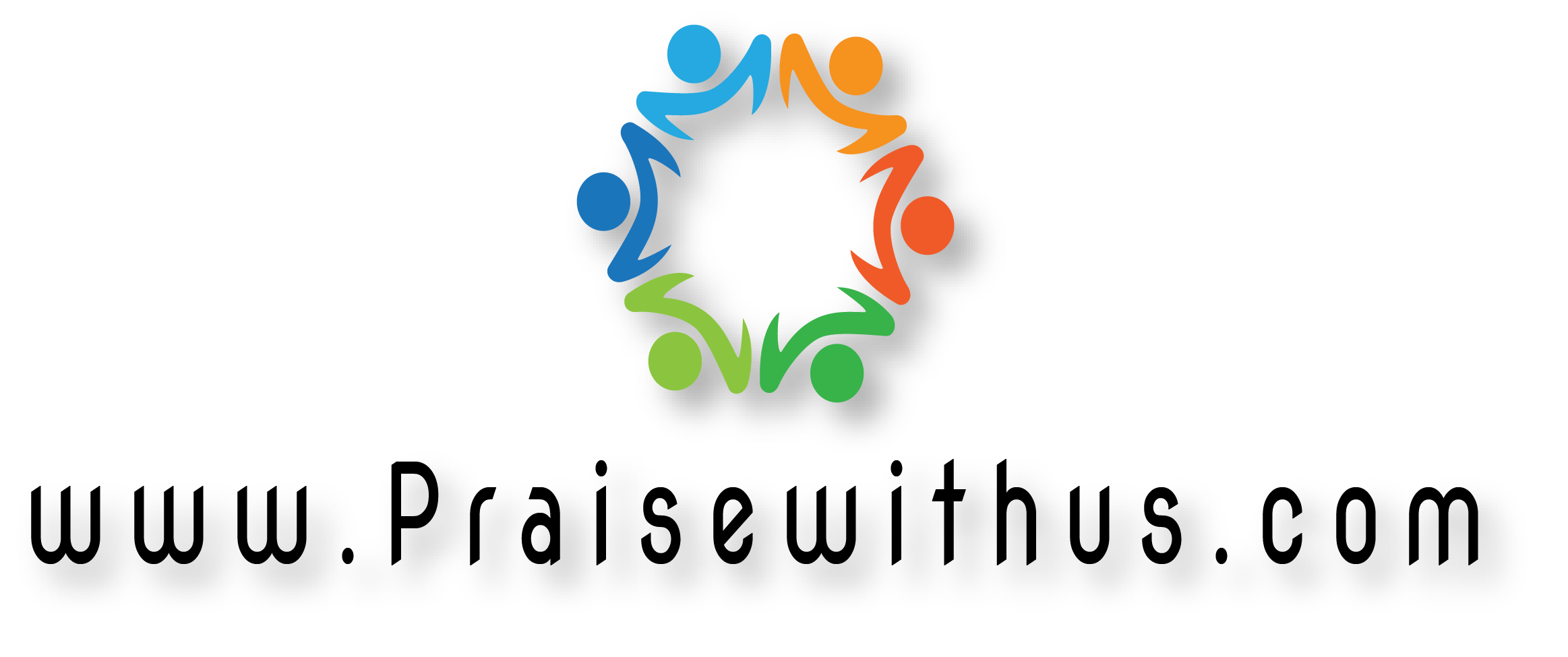 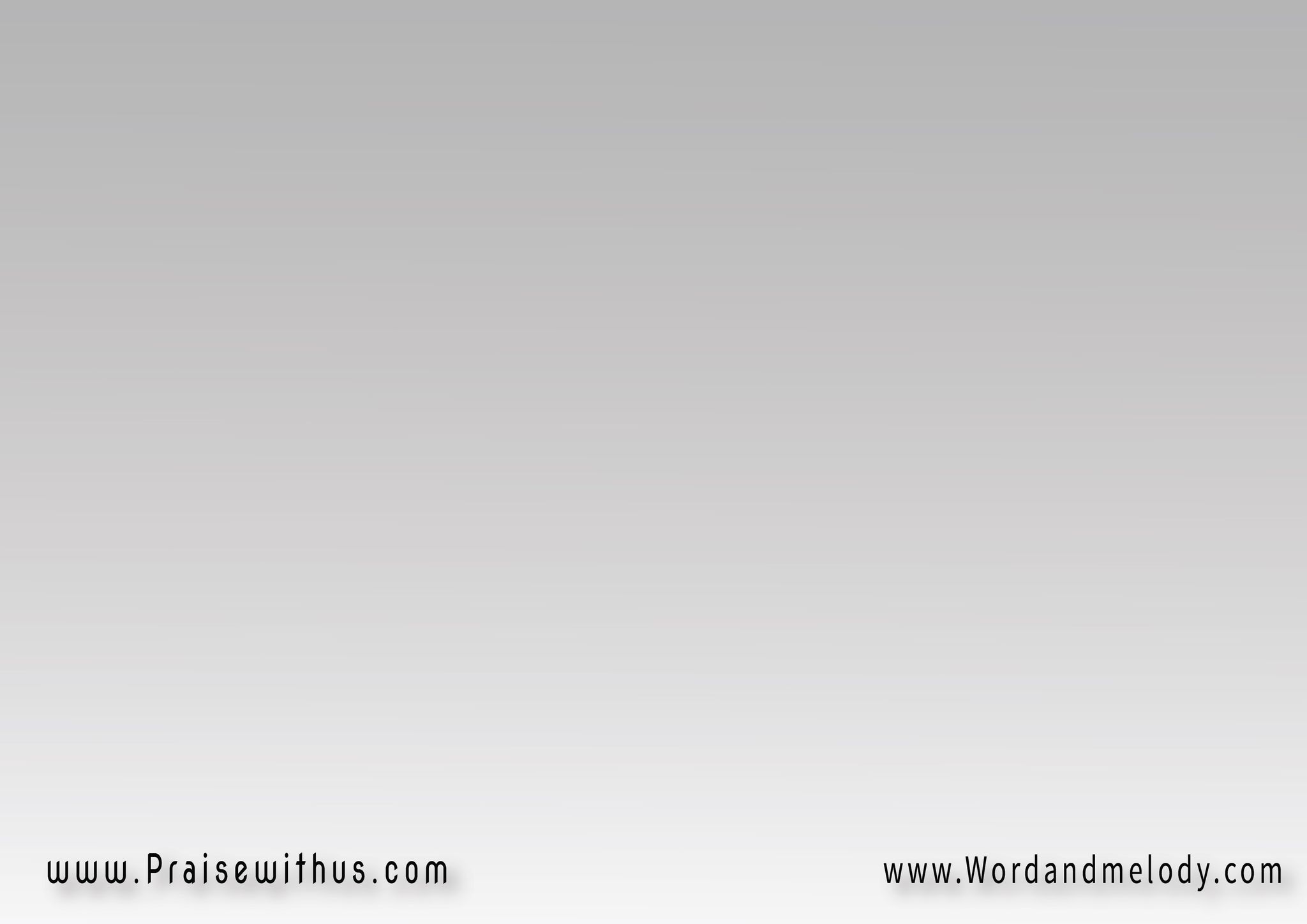 تسبيحي يعلى ويعلى لك 
صوتي ويهتف لجلالك 2
والأناشيد في المدح تزيد 
 يا رب ما أعظم اعمالك
 My praise gets higher for You.
My voice cheers for Your glory.
The songs of praise are increasing.
My Lord how great are Your deeds!
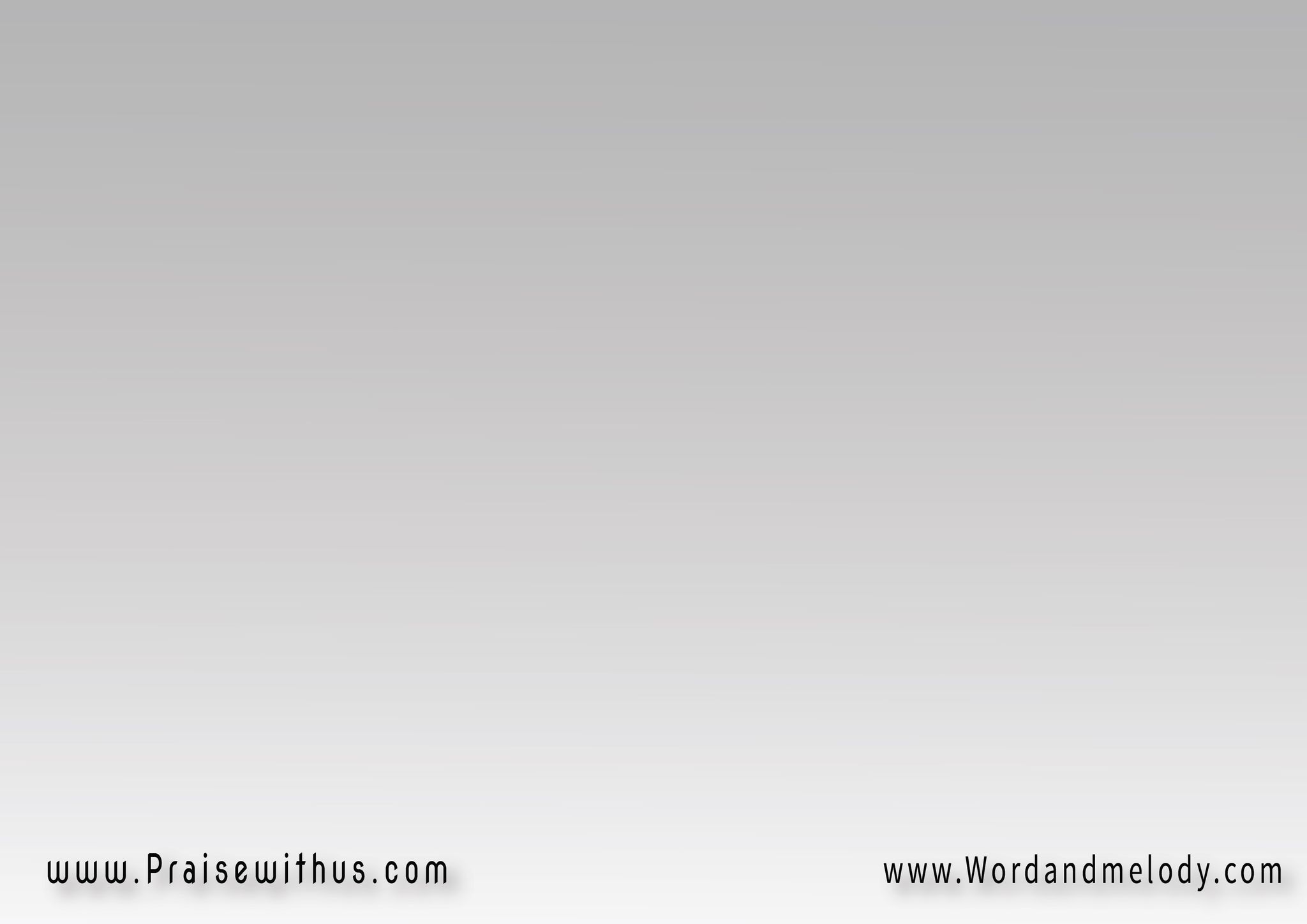 تسبيحي يعلى   2

تسبيحي يعلى ويعلى لك
 
My praise gets higher (x3)
for You
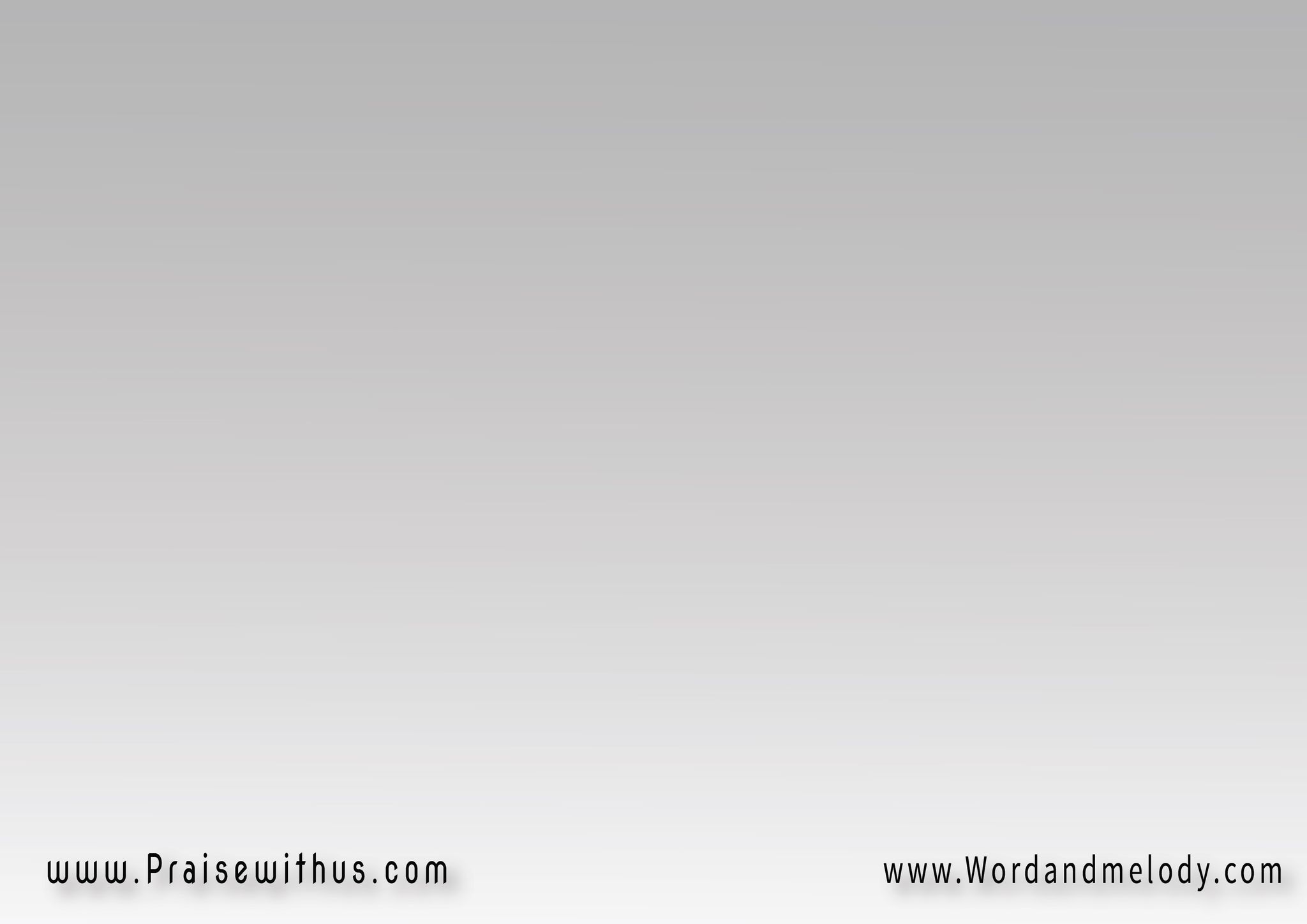 ولساني يخبر عن مجدك
     ويرنم  شكرك  وحمدك  2
واركع واسجد لك وحدك  2    
 يلي مافيش عالي قبالك
My tongue speaks of Your glory.
And I sing in praise and thanks to You.
I bow and kneel only before You.
There is no one as high as You are.
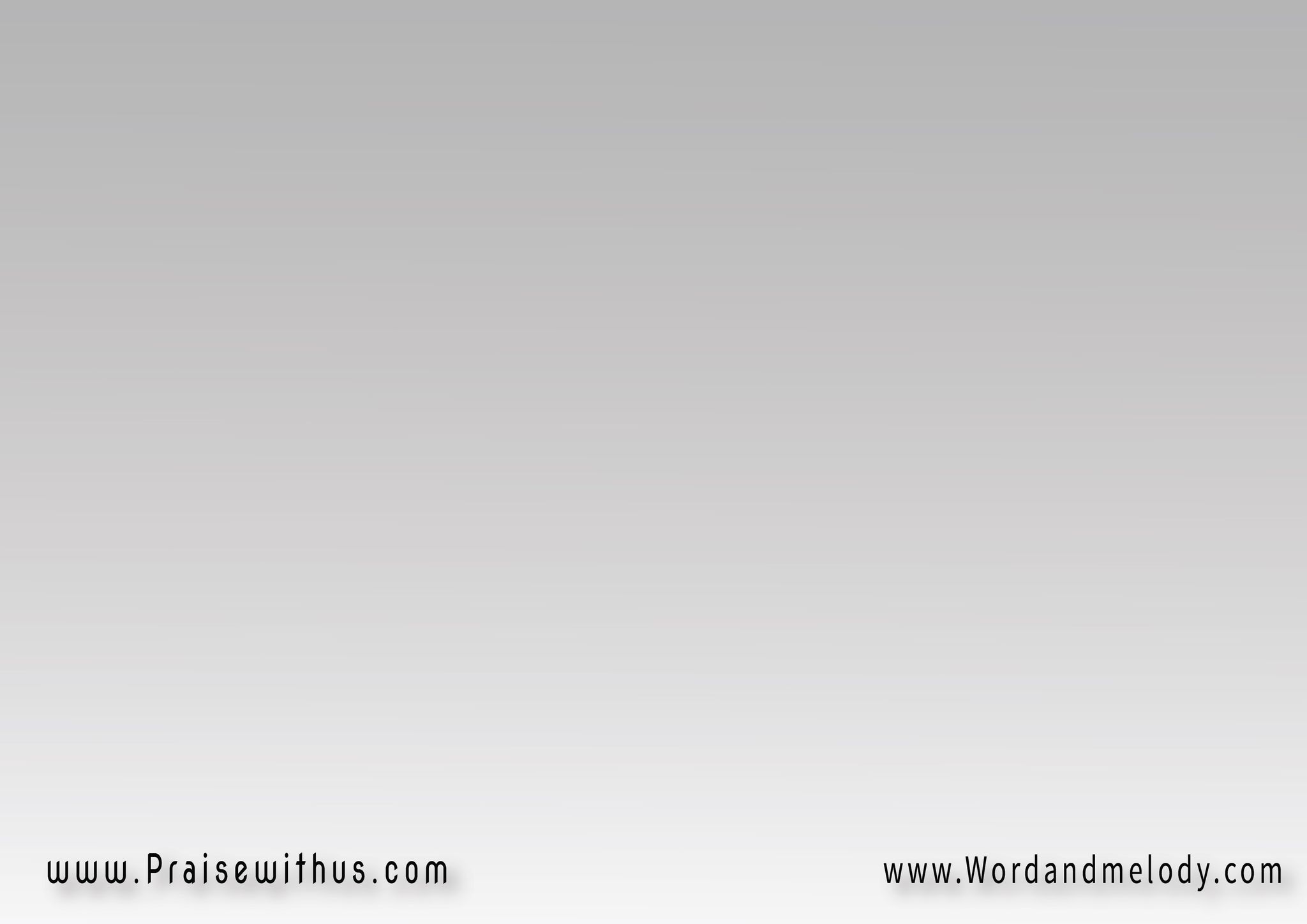 تسبيحي يعلى   2

تسبيحي يعلى ويعلى لك
 
My praise gets higher (x3)
for You
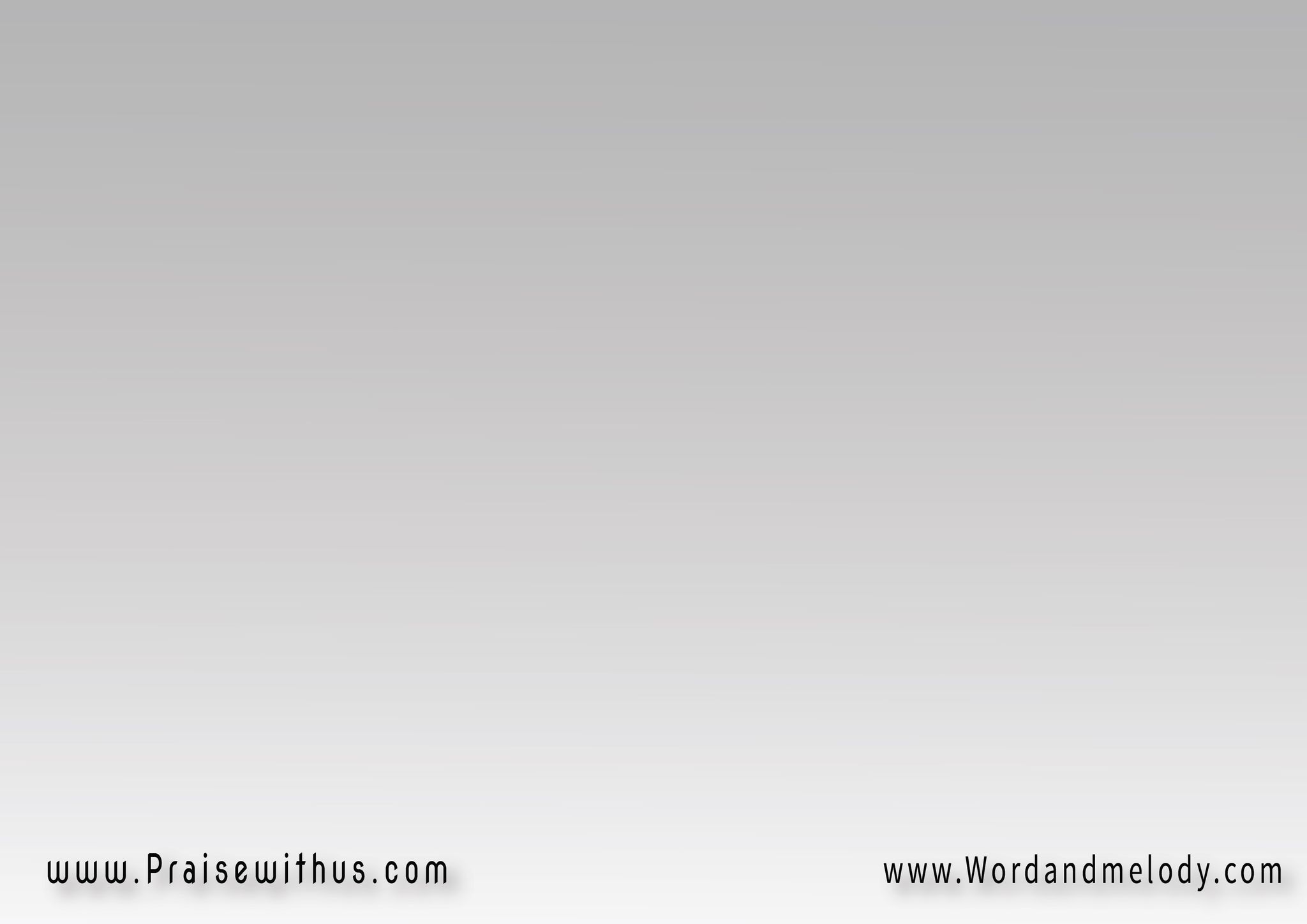 تسبيحي يعلى ويعلى لك 
صوتي ويهتف لجلالك 2
والأناشيد في المدح تزيد 
 يا رب ما أعظم اعمالك
 My praise gets higher for You.
My voice cheers for Your glory.
The songs of praise are increasing.
My Lord how great are Your deeds!
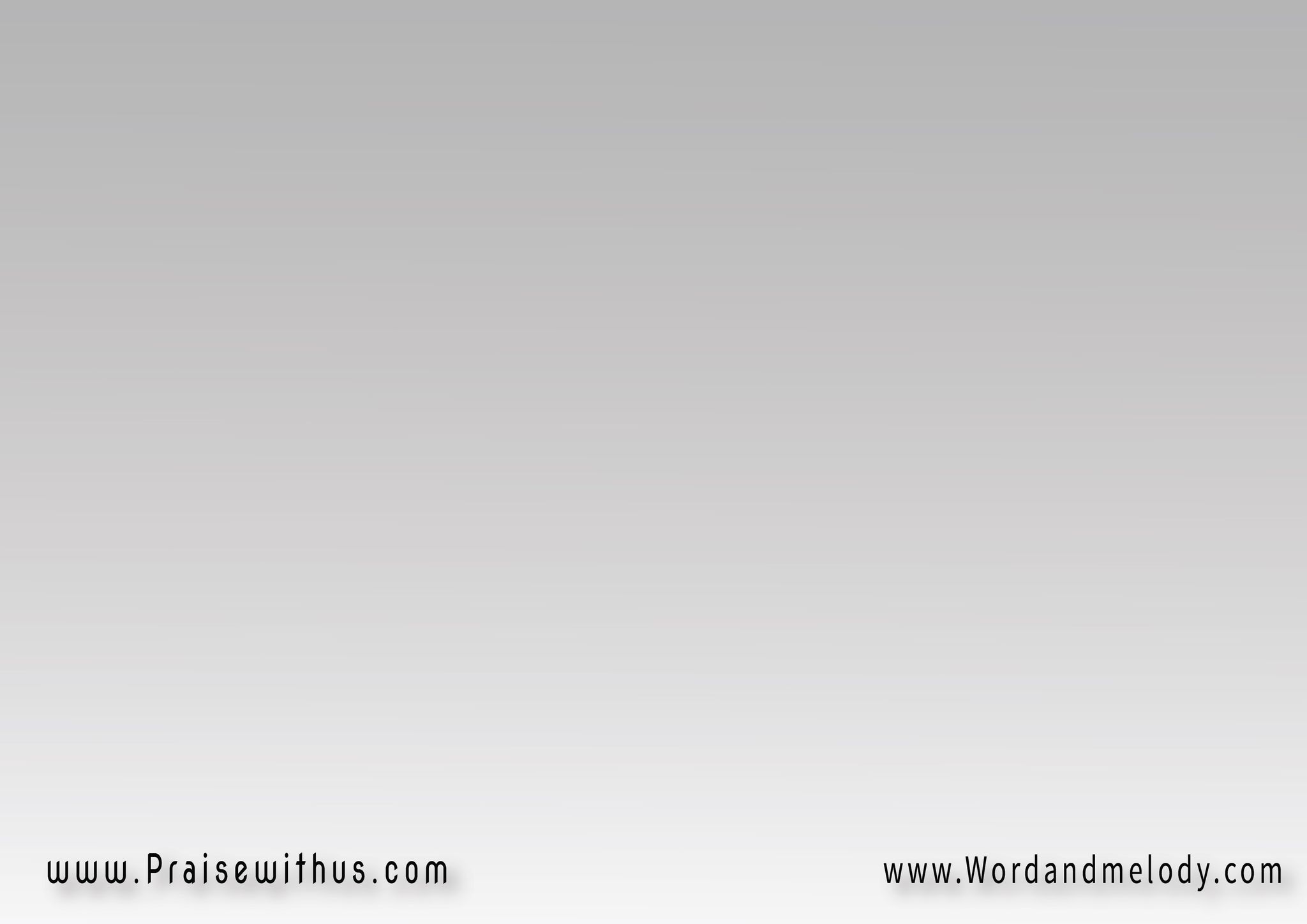 تسبيحي يعلى   2

تسبيحي يعلى ويعلى لك
 
My praise gets higher (x3)
for You
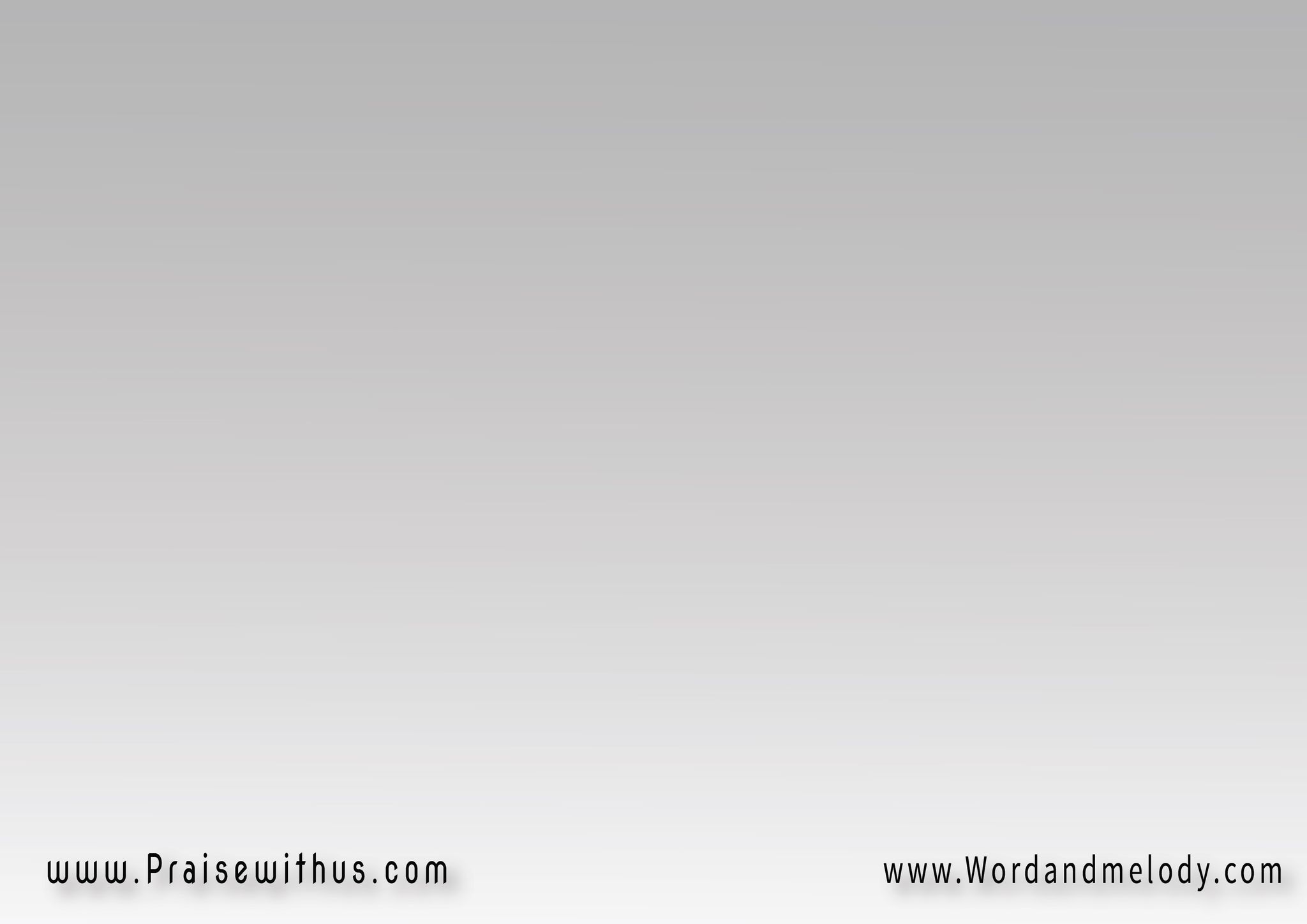 واهتف لك  يا الهي وربي
     يا ملك متوج على قلبي   2
     في حبك   كياني   مسبي 2
 ومفتون  بـروعه جمالك
I cheer for You, O my God, my Lord.
You are the crowned king over my heart.
My existence is captured by Your love.
And I’m infatuated by
 the greatness of Your beauty.
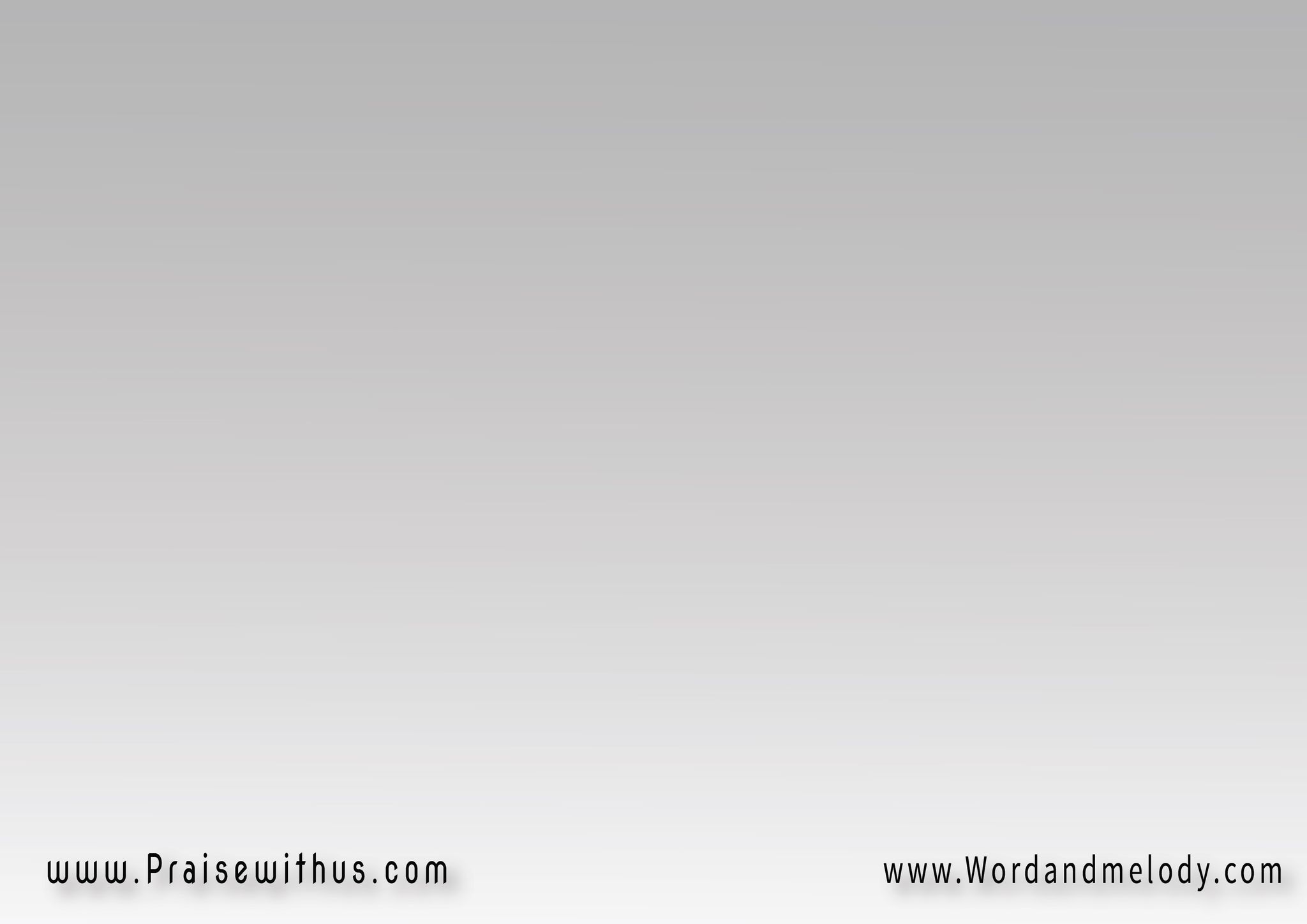 تسبيحي يعلى   2

تسبيحي يعلى ويعلى لك
 
My praise gets higher (x3)
for You
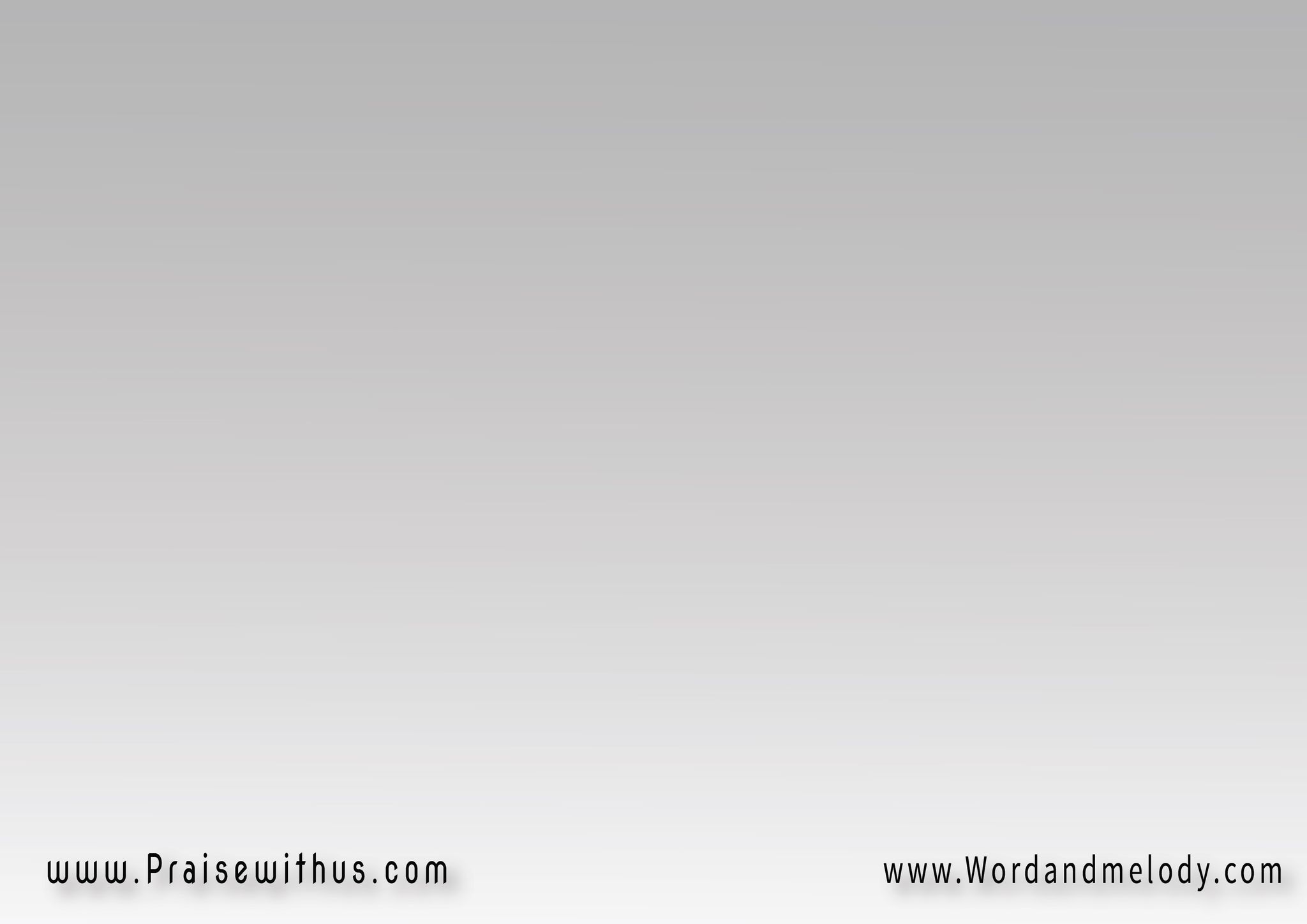 تسبيحي يعلى ويعلى لك 
صوتي ويهتف لجلالك 2
والأناشيد في المدح تزيد 
 يا رب ما أعظم اعمالك
 My praise gets higher for You.
My voice cheers for Your glory.
The songs of praise are increasing.
My Lord how great are Your deeds!
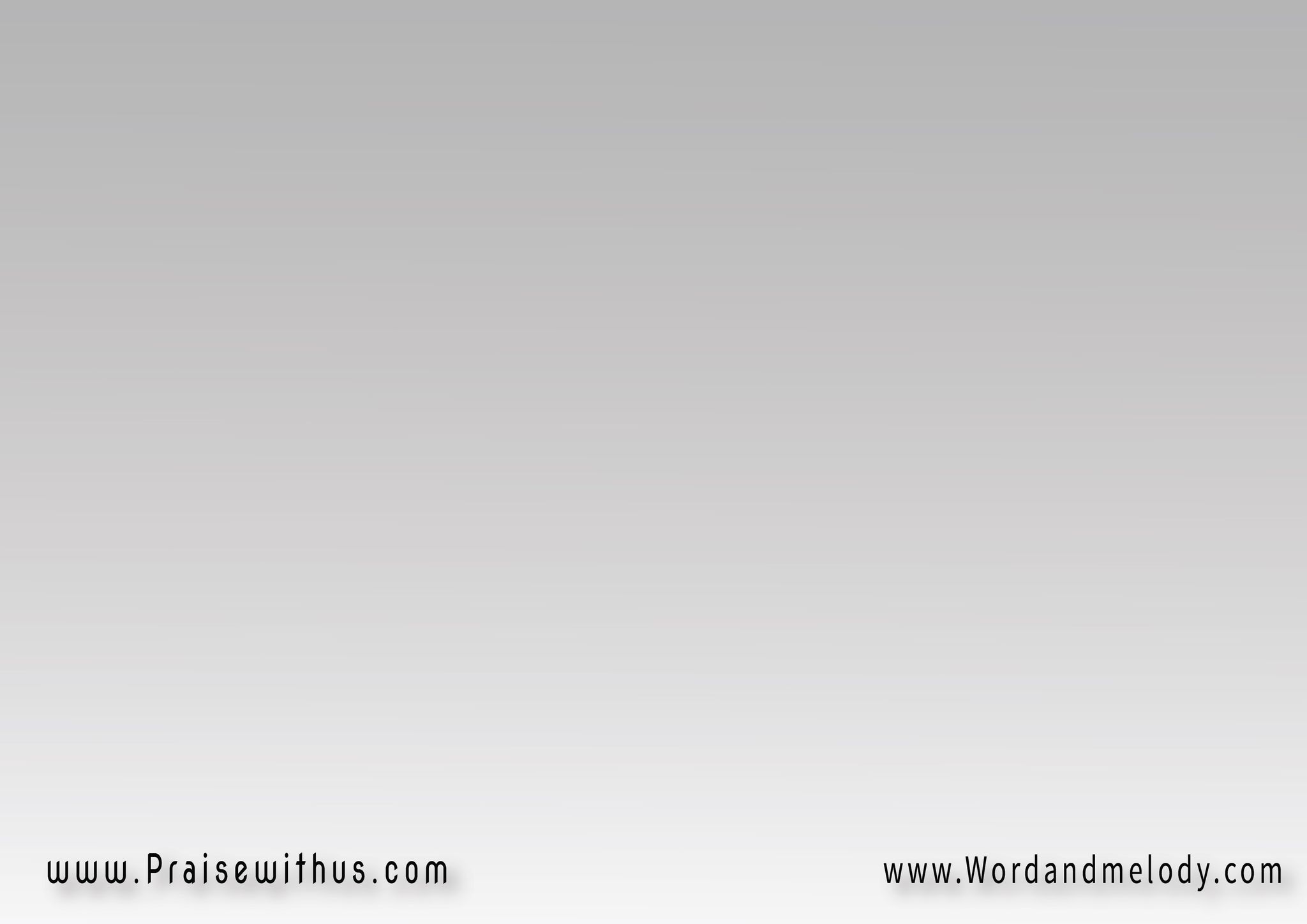 تسبيحي يعلى   2

تسبيحي يعلى ويعلى لك
 
My praise gets higher (x3)
for You
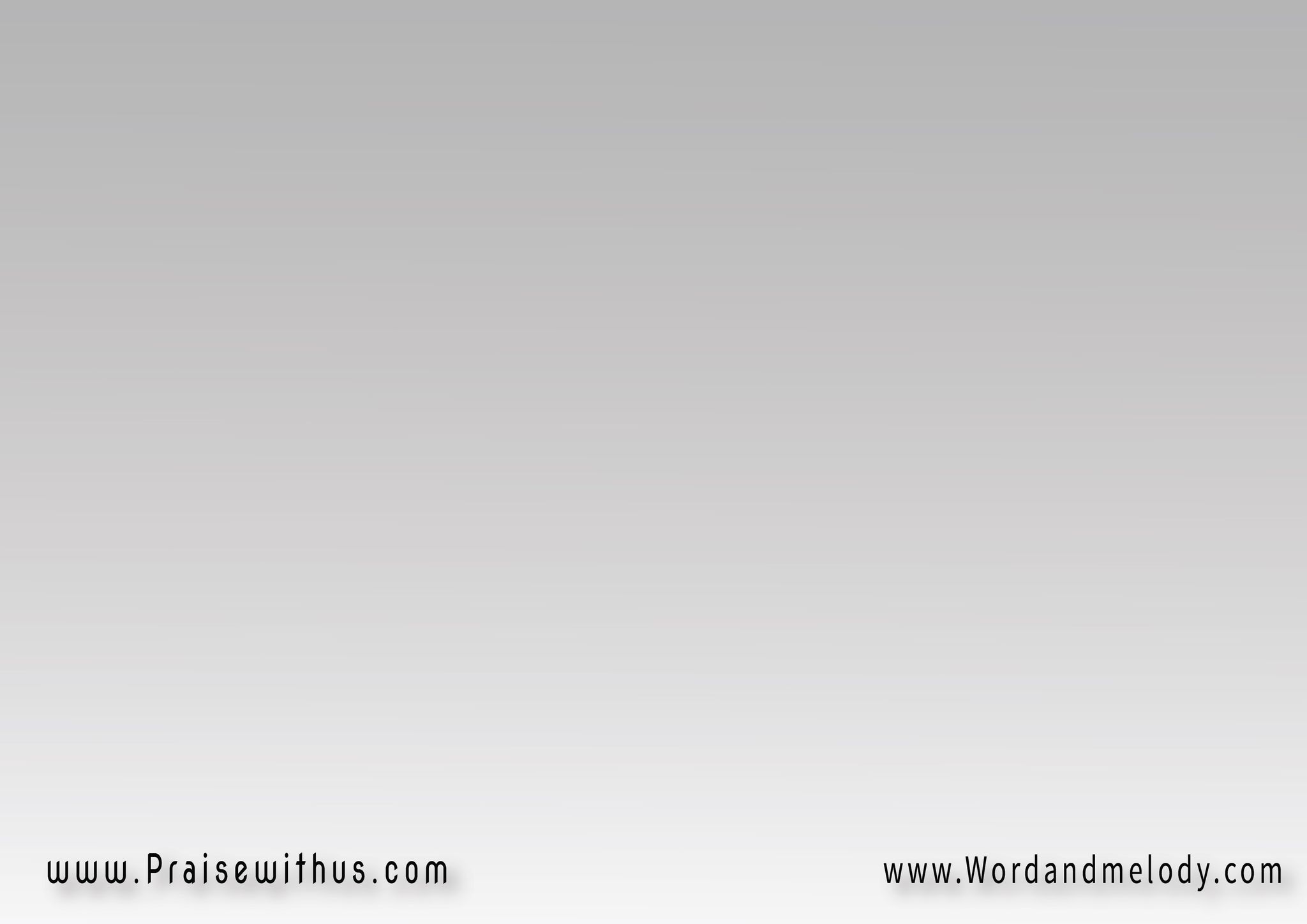 واغني واشهد عن جودك
   يا امين وصادق في وعودك 2
   يا مشرف عمري بوجودك   2
وغامرحياتي بأفضالك
I sing and testify about Your generosity.
You are faithful with Your promises.
You honor my life with Your existence.
You fill my life with Your gifts
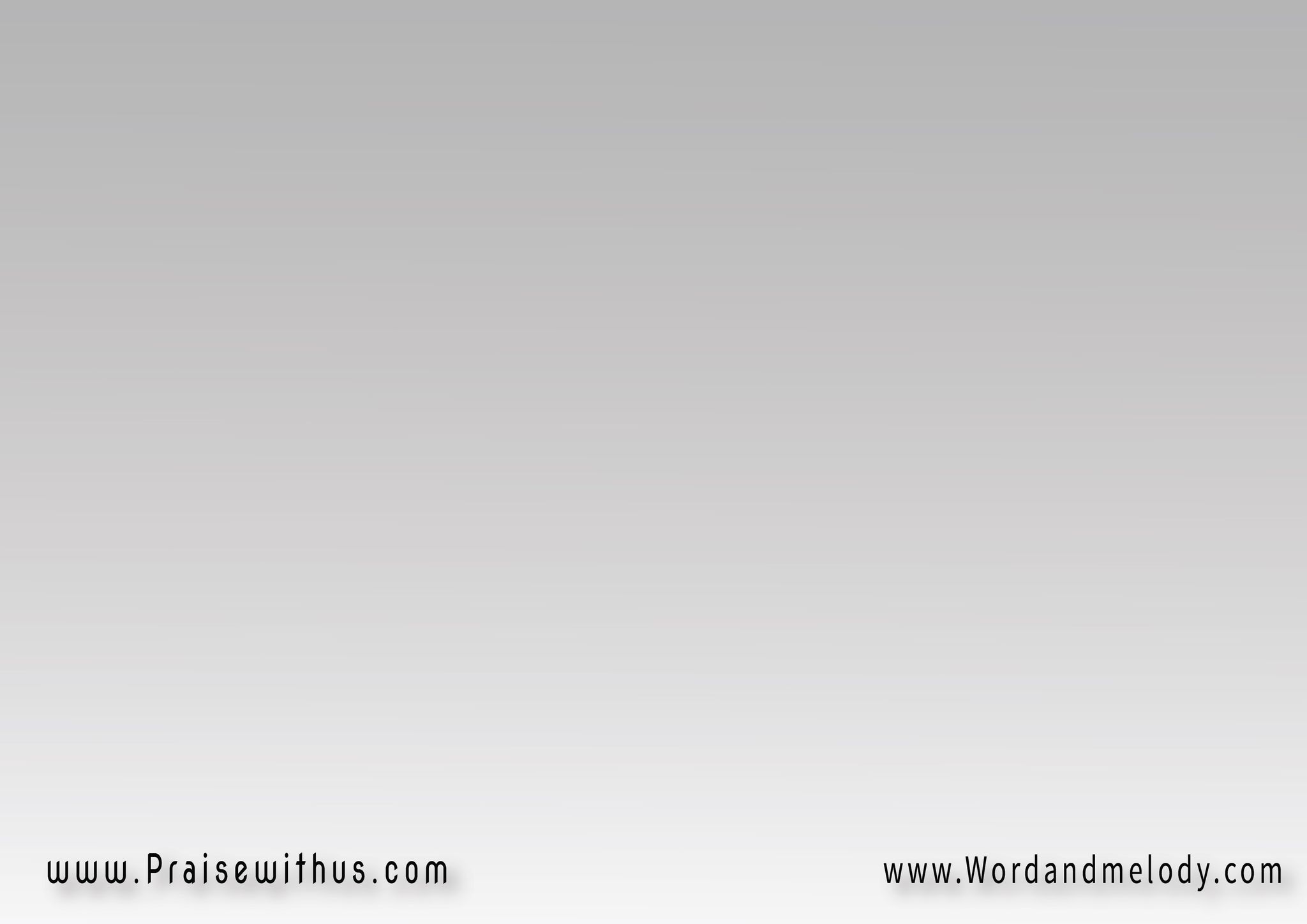 تسبيحي يعلى   2

تسبيحي يعلى ويعلى لك
 
My praise gets higher (x3)
for You
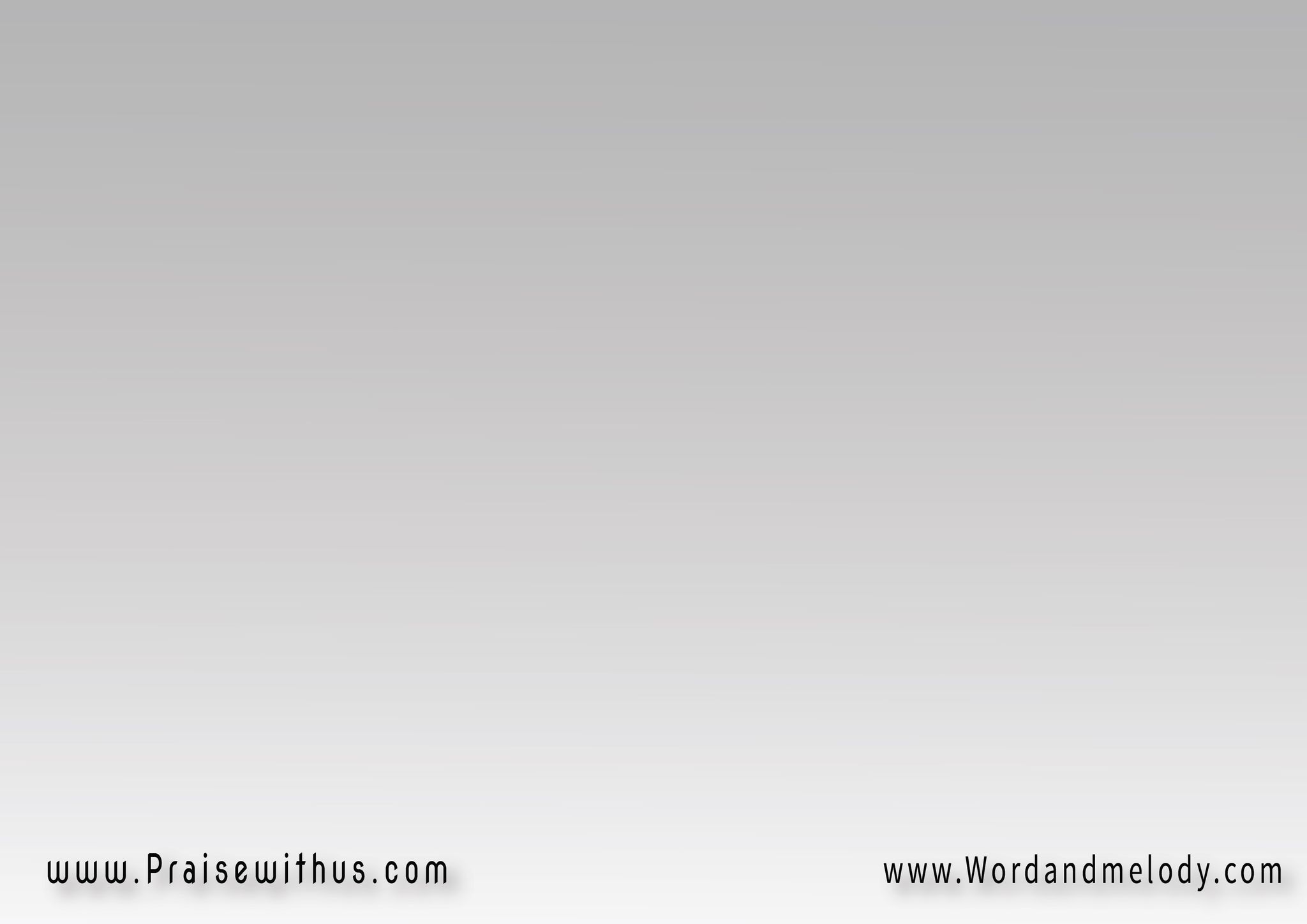 تسبيحي يعلى ويعلى لك 
صوتي ويهتف لجلالك 2
والأناشيد في المدح تزيد 
 يا رب ما أعظم اعمالك
 My praise gets higher for You.
My voice cheers for Your glory.
The songs of praise are increasing.
My Lord how great are Your deeds!
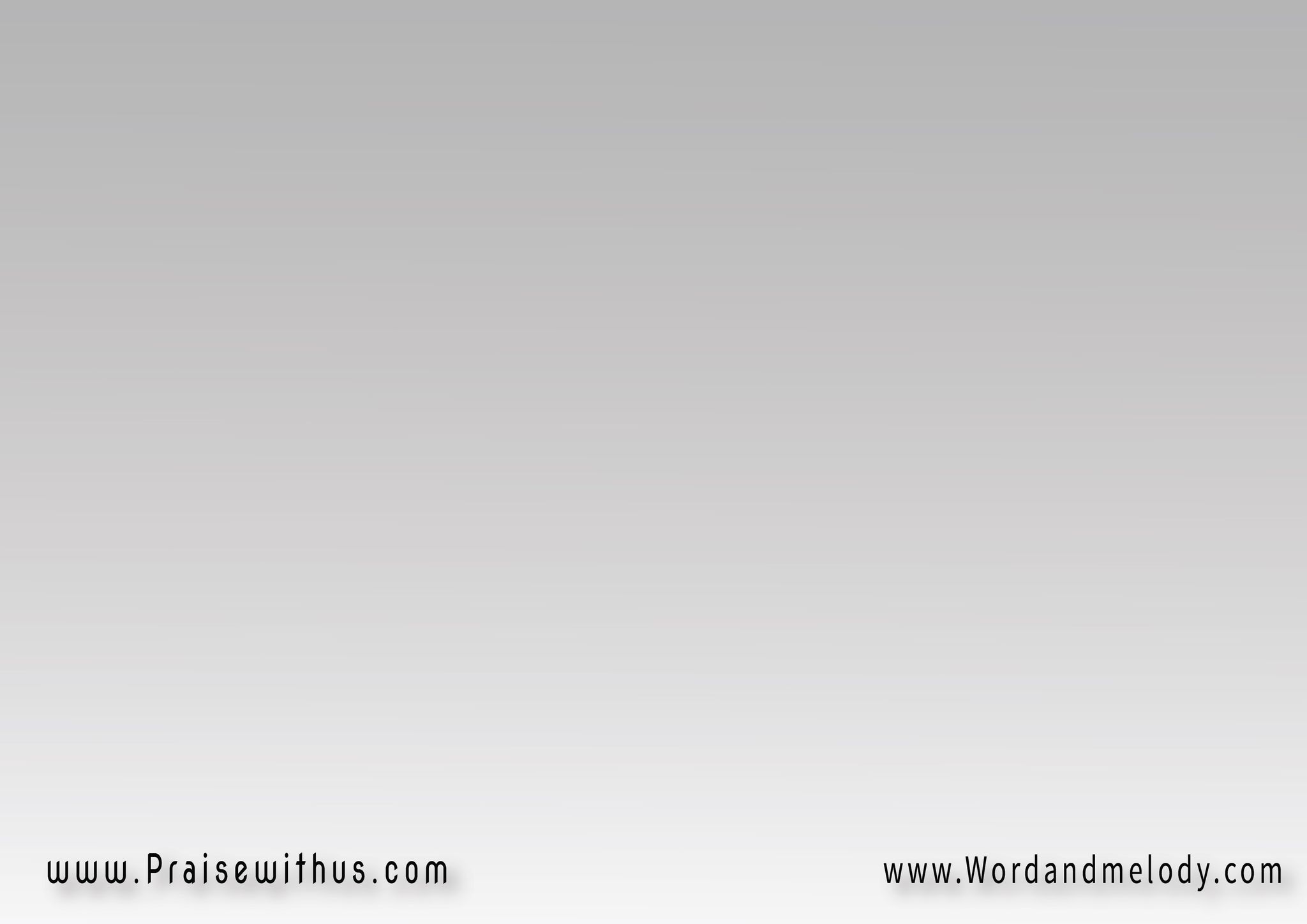 تسبيحي يعلى   2

تسبيحي يعلى ويعلى لك
 
My praise gets higher (x3)
for You
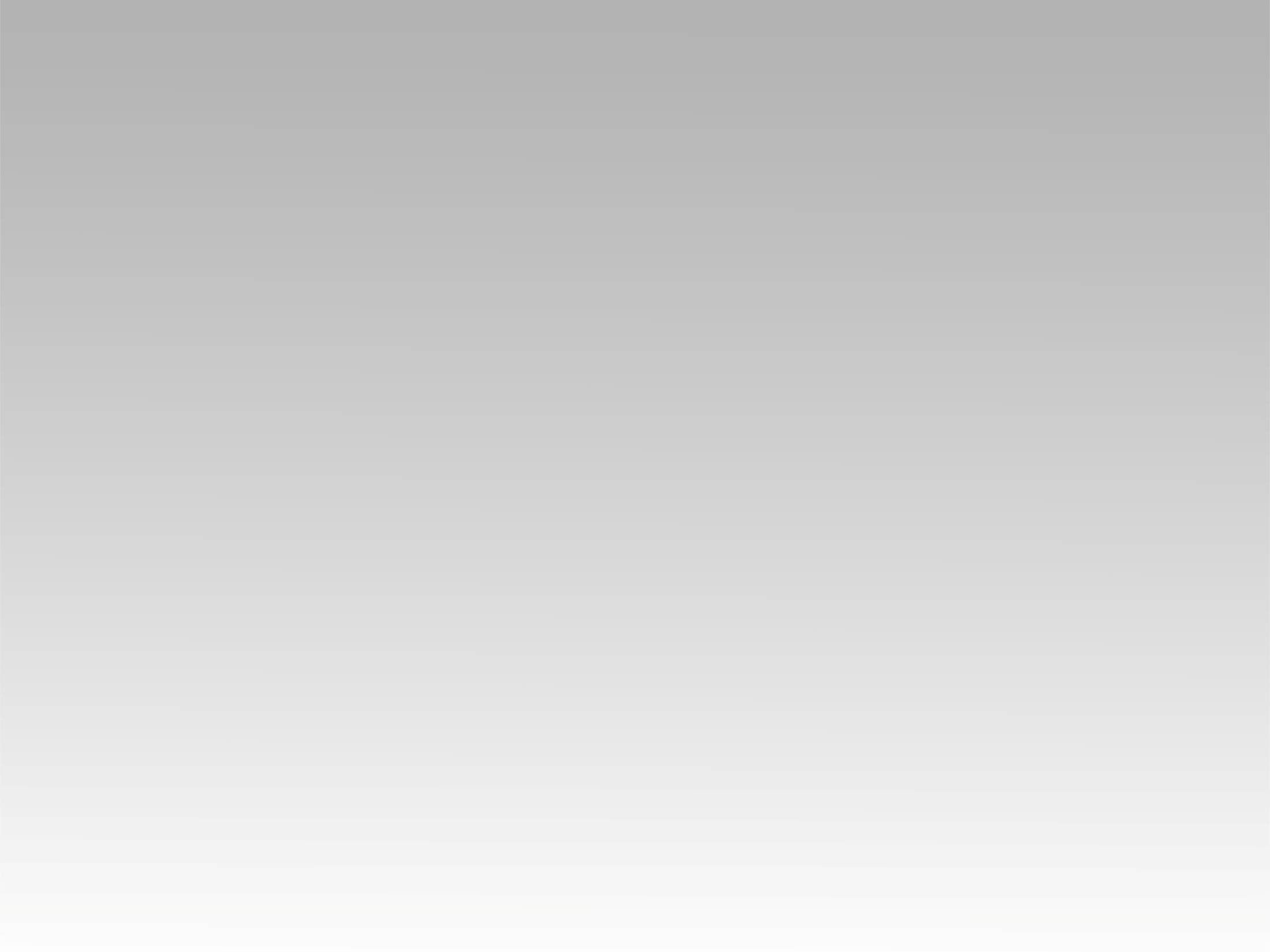 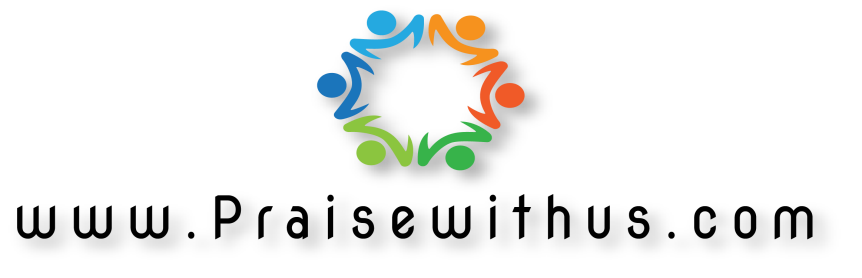